Решение задач по теме  «Параллельность плоскостей. Тетраэдр и параллелепипед».
Цели урока:
1. обобщить и систематизировать знания по темам;
2. совершенствовать навыки решения задач по теме  «Параллельность плоскостей. Тетраэдр и параллелепипед»;
3. подготовиться к решению контрольной работы.
Проверка домашнего задания
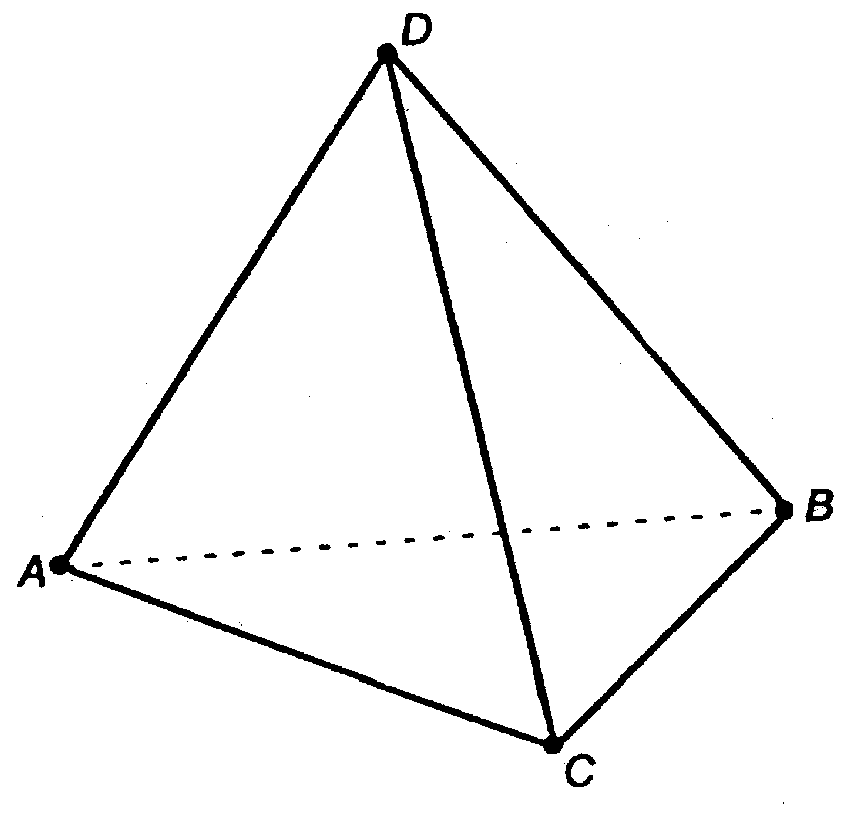 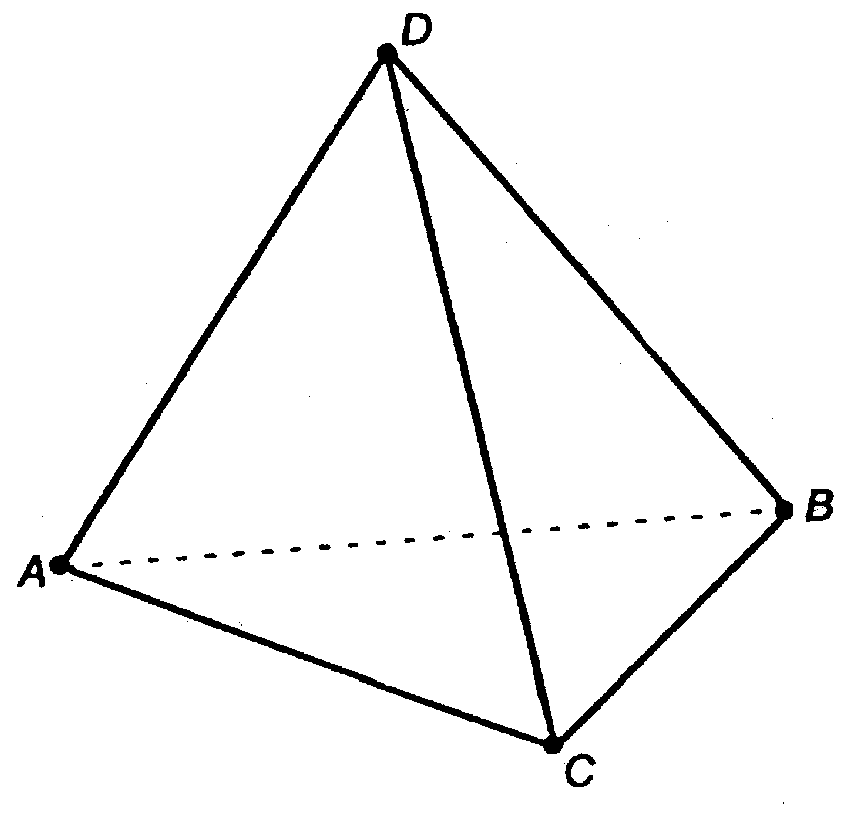 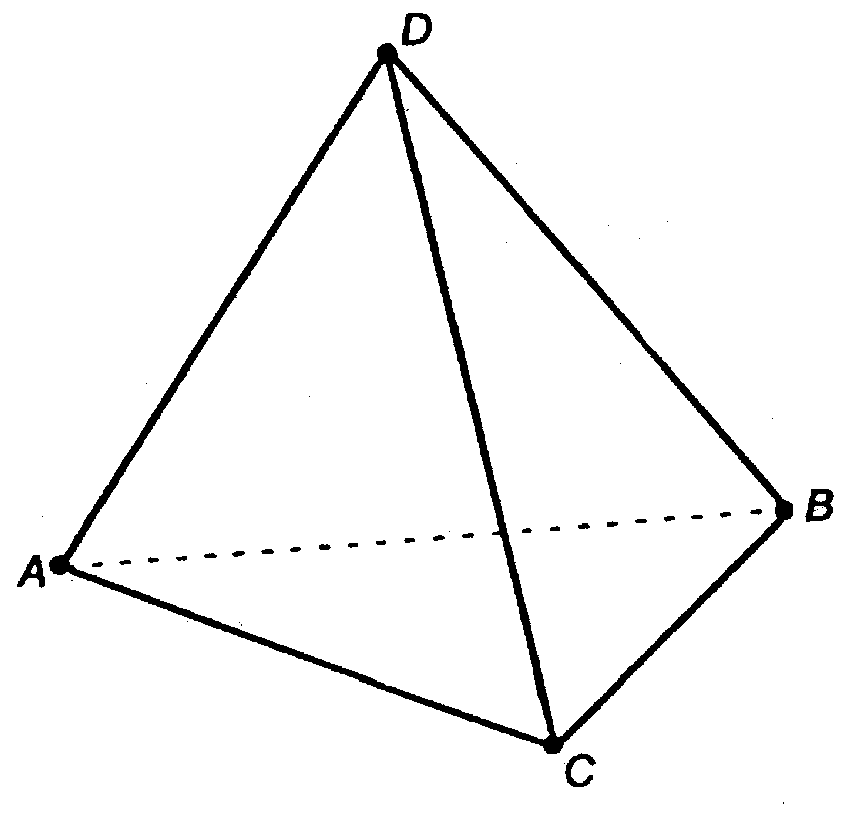 1)Боковые стороны трапеции параллельны плоскости α. Параллельны ли плоскость α и плоскость трапеции?

2) Две стороны параллелограмма параллельны плоскости α. Параллельны ли плоскость α и плоскость параллелограмма?

3)Прямые а и b расположены соответственно в параллельных плоскостях α и β. Верно ли, что эти прямые не имеют общих точек.
Параллельность плоскостей
Дано: АА1||BB1||CC1   
АА1=BB1=CC1
Доказать: параллельность плоскостей АBC и А1B1C1
А1
С1
В1
А
С
В
Параллельность плоскостей
Дано: D лежит вне плоскости АВС

Доказать: параллельность плоскостей АBC и А1B1C1
D
С1
А1
В1
А
С
В
Параллельность плоскостей
Дано: плоскости      и    параллельны,
a||b,  АВ=6 см


Найти: А1В1
а
b
А
В
В1
А1
Параллельность плоскостей
Дано: плоскости       и    параллельны, прямые
а и b пересекаются в точке О.

Найти: ОВ и А1В1.
а
b
А
В
6
3
O
4
5
А1
В1
Параллельность плоскостей
Дано: α||β
KC=14 см, BD=5 см, KB=AC
Найти: KD
Построить сечение параллелепипеда плоскостью MNK, если М – середина D1C1, N – середина A1D1, K - середина AA1
C1
D1
M
N
B1
А1
K
D
C
А
B
Построить сечение тетраэдра плоскостью, проходящей через точки M,N и P
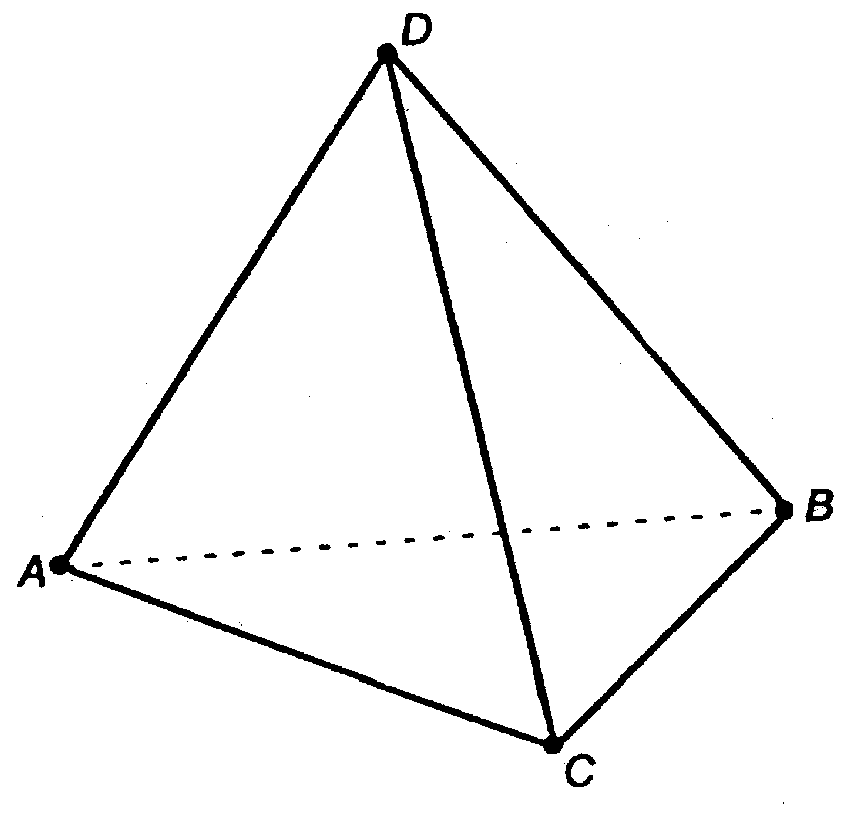 P
N
M
Найди ошибку
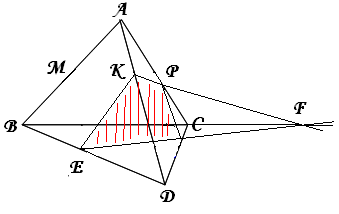 Найди ошибку
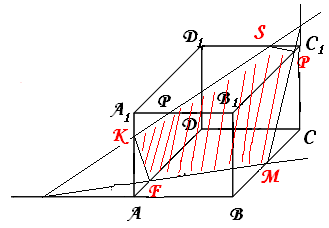 Самостоятельная работа
I вариант
1. Построить сечение: 






2. АBCD параллелограмм. Параллельные прямые АА1  и СС1 не лежат в плоскости параллелограмма. Доказать: (A1AD) ||(C1CB)
II  вариант
1. Построить сечение:






2. ABCD  и A1B1CD, параллелограммы, не лежащие в одной плоскости. Докажите, что (ADA1) || (BCB1).
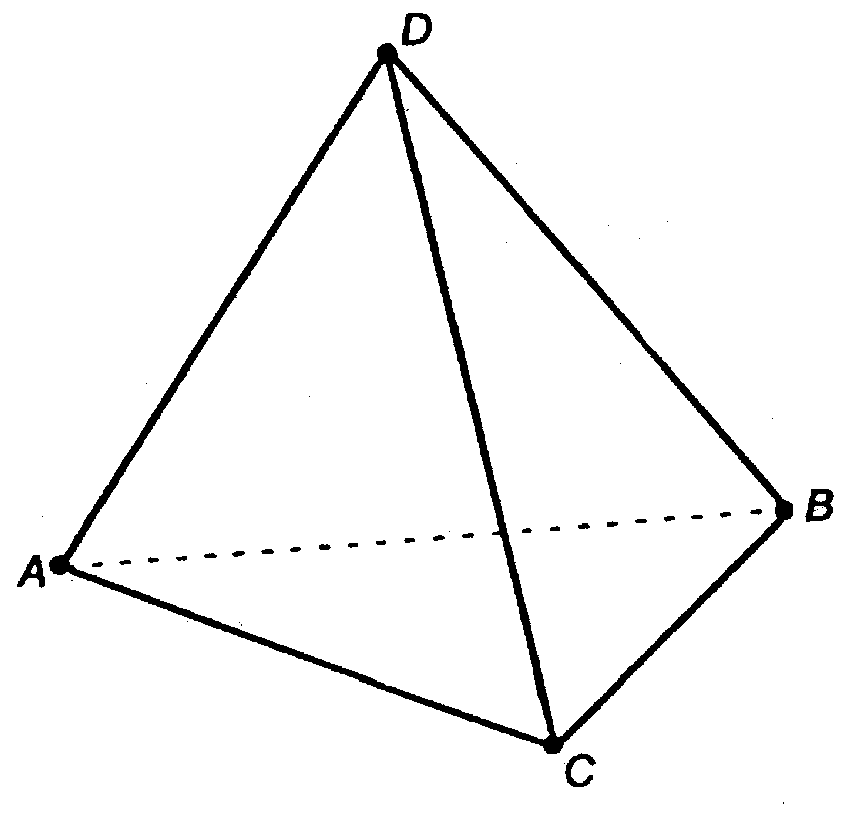 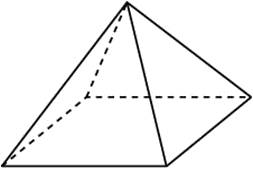 Проверка
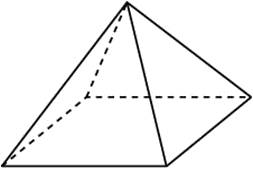 AA1||CC1 (дано)
AD||BC (свойство пар – ма)
AA1 пересекает AD,
 СС1 пересекает BC => 
(A1AD) ||(C1CB)
DA1||CB1 (свойство пар – ма)
AD||BC (свойство пар – ма)
DA1 пересекает AD,
 СB1 пересекает BC => 
(ADA1) ||(CBC1)
Домашнее задание
п. 10 – 14
№ 88, 105, 107
Рефлексия
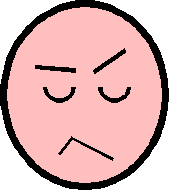 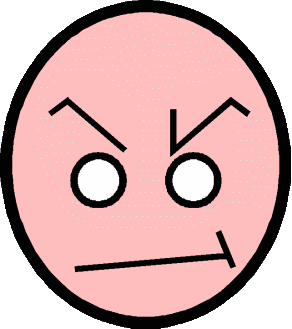 Ура! Я наконец что - то понял!
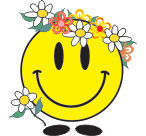 Я опять ничего не понял
Ничего нового не было
Спасибо за внимание.
α
α
а
α
b
β